Информация об исполнении бюджета Чаусского района за 12 месяцев 2024 года
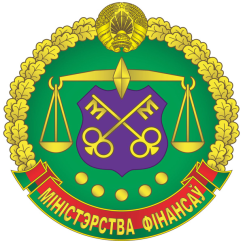 Финансовый отдел 
Чаусского райисполкома
Структура доходов бюджета Чаусского района за 12 месяцев 2024 года
Формирование собственных доходов за 12 месяцев 2024 года, тыс. руб.
Доходы от внебюджетной деятельности за 12
 месяцев 2024 года по отраслям бюджета